第六单元  正比例和反比例
6.3 成反比例的量
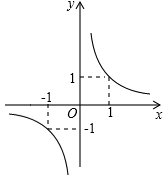 WWW.PPT818.COM
课题引入
（1）正比例关系的意义是什么？怎样用字母表示这种关系？（2）判断两种相关联量成不成正比例的关键是什么？说一
         说生活中有哪些成正比例的量？
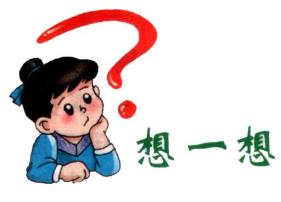 教学新知
试一试：用60元购买笔记本，购买笔记本的单价和数量如下表:
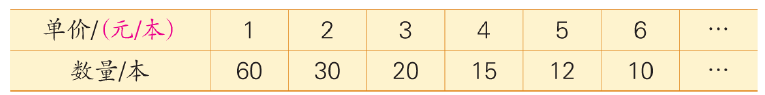 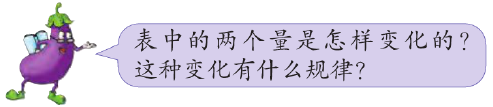 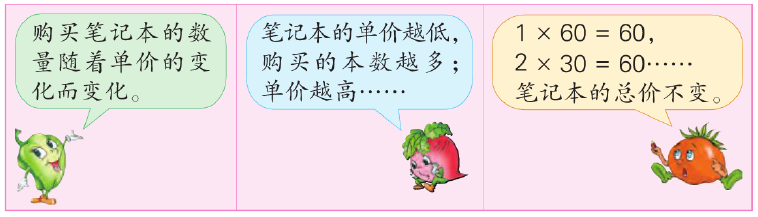 教学新知
我们可以用下面的式子表示这几个量之间的关系:
                  单价X数量=总价(一定)
    单价和数量是两种相关联的量，单价变化，数量也随着变化。当单价和数量的积总是一定(也就是总价一定)时，笔记本的单价和购买的数量成反比例关系，笔记本的单价和购买的数量是成反比例的量。
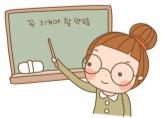 教学新知
试一试：生产240个零件，工作效率和工作时间如下表:
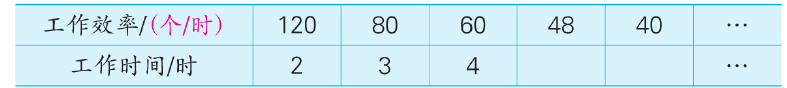 6
5
(1)填写上表，说说工作时间是随着哪个量的变化而变化的。
(2)相对应的两个数的乘积各是多少?
(3)这个乘积表示的实际意义是什么?你能用式子表示它与工作效率、工
    作时间之间的关系吗?
240
工作效率和工作时间之间呈反方向变化,即工作效率越低,需要的时间 
    越长,反之亦然。两个相关联的量每组对应的数字乘积一定。写成关
    系式为：工作效率×工作时间＝工作总量（一定）。
教学新知
讨论：比较上面两题，找出他们的共同点：
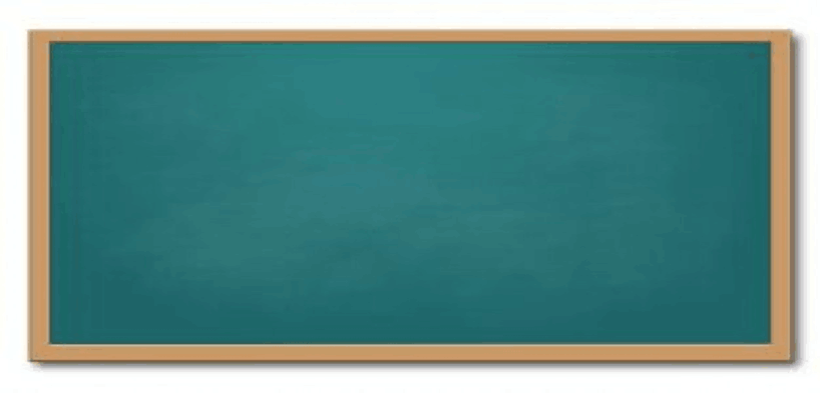 上两题有这些共同点：
①都有两种相关联的量；
②如果其中—种量扩大（或缩小）几倍,另一
  种量随着缩小（或扩大）几倍；
③两个量的乘积一定。
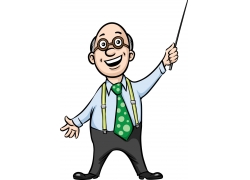 知识要点
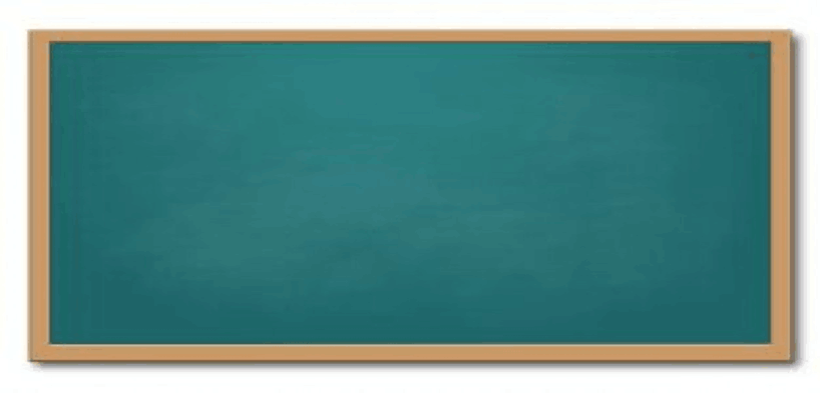 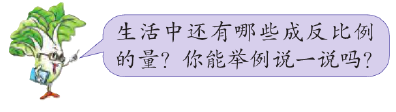 教学新知
练一练：糖果厂生产一批水果糖。把这些水果糖平均分装在若干个袋子
             里，每袋装的粒数和装的袋数如下表:
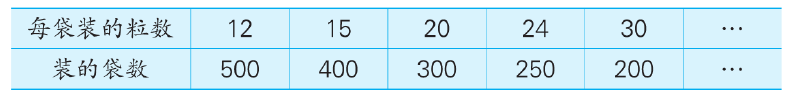 (1 )写出几组相对应的每袋粒数和袋数的积，比较积的大小。
       12×500=6000；15×400=6000；20×300=6000；乘积相等
   (2)每袋装的粒数和袋数成反比例吗?为什么?
       成反比例。因为这两个量相互关联,且乘积一定。
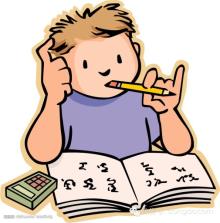 教学新知
试一试：工地要运一批水泥，每天运的吨数和需要的天数如下表:
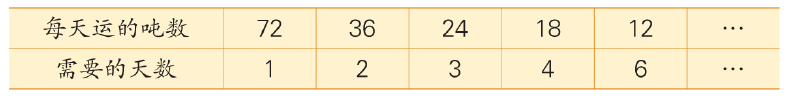 每天运的吨数和需要的天数成反比例吗?为什么?
每天运的吨数和需要的天数之间呈反方向变化，
而且两个相关联的量每组对应的数字乘积是一定的，
所以，每天运的吨数和需要的天数成反比例。
教学新知
练一练：装配一批计算机，装配计算机的工作效率和工作时间如下表:
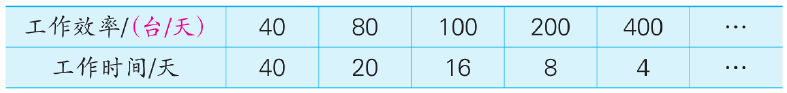 装配计算机的工作效率和工作时间成反比例吗?为什么?
工作效率和工作时间之间呈反方向变化，而且
两个相关联的量每组对应的数字乘积是一定的，所
以，工作效率和工作时间成反比例。
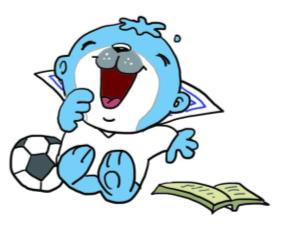 教学新知
练一练：下面每个小方格的边长都表示1厘米。看图填表，并回答问题。
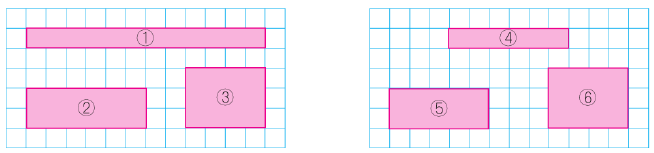 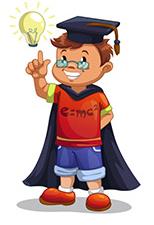 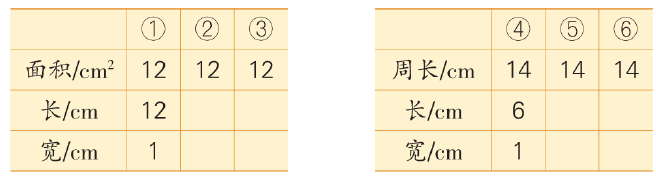 4
5
4
6
2
3
2
3
(1 )长方形的面积一定，长与宽成反比例吗?为什么?
     成；长和宽的乘积一定。
(2)长方形的周长一定，长与宽成反比例吗?为什么?
     不成，长和宽的乘积不一定。
教学新知
练一练：
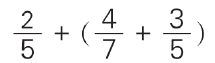 想一想：怎么用简便的方法来计算！
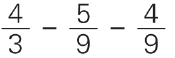 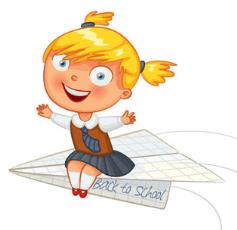 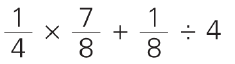 教学新知
【例1】工地要运一批水泥，每天运的吨数和需要的天数如下表：
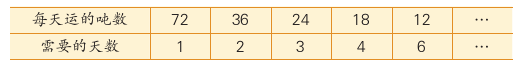 【讲解】根据反比例的意义，相对应的两种相关联的量，当它们的乘积总是一定时，这两种量成反比例关系。从上面的表格中，我们不难发现，每天运的吨数与需要的天数是两种相关联的量，而且它们的乘积一定，所以，每天运的吨数与需要的天数成反比例。
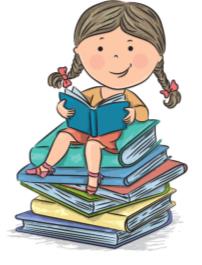 教学新知
【例1】工地要运一批水泥，每天运的吨数和需要的天数如下表：
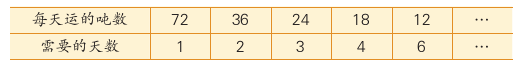 【方法小结】要判断两种量是否成反比例，一是观察两种量是否是相关联的量；二是看两种量的变化方向是否相反；三是看这两种相关联的量的乘积是否一定。如果符合上述条件，则这两种量成反比例关系。
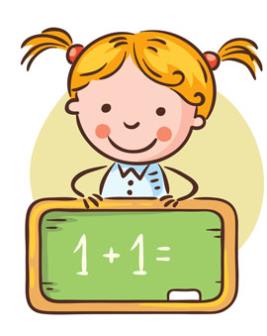 课堂练习
1.加工零件的总个数一定，每小时加工的零件个数和加工的时间成 
   _______比例；订数学书的本数与所需要的钱数成________比例；加工零
   件的总个数一定，已经加工的零件和没有加工的零件个数           比例。
2.如果x÷y＝712×2,那么x和y成（   	）比例；如果4:x=5: y,那么x和
   y成（    ）比例。
3.已知变量x和y成反比例,完成下表。
反
正
不成
正
正
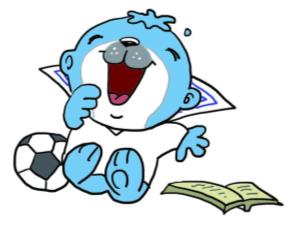 4.5
15
课堂练习
4.如果y=8x，x 和y 成（    ）比例，则x ∶y ＝（　   ）∶ （    　）。
正
1
8
单价
5.练习本总价和练习本本数的比值是（    　）；当（　     ）一定时，   
 （           　 ）和（             　）成（  　    ）比例。
单价
正
练习本总价
练习本总价
6.填空。
（1）两种相关联的量，一种量变化，另一种量（                ），当两
         种相对应的量的（   ）一定时，这两种量成反比例关系。
（2）如果用字母x和y分别表示两种相关联的量，用k表示它们的积，
        反比例关系可以表示为（	       ）。
也随着变化
积
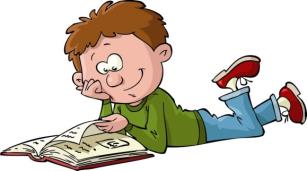 xy=k
课堂练习
6.选择题。
（1）把一堆化肥装入麻袋，麻袋的数量和每袋化肥的重量。（     　）
　　A．成正比例          B．成反比例        C．不成比例
（2）和一定，加数和另一个加数。（     　）
　　A．成正比例          B．成反比例        C．不成比例
（3）在汽车每次运货吨数、运货次数和运货的总吨数这三种量中，成正
         比例关系是（　     ），成反比例关系是（　     ）。
　  A．汽车每次运货吨数一定，运货次数和运货总吨数。          
　  B．汽车运货次数一定，每次运货的吨数和运货总吨数。
     C．汽车运货总吨数一定，每次运货的吨数和运货的次数。
B
C
A
C
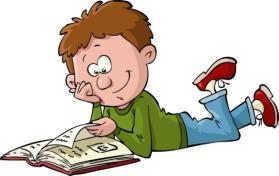 课后习题
1.在果园里种植一批果树，果树的行数和每行棵数如下表。
(1)写出几组对应的果树的行数和每行棵数的积，积相等吗?
     30×4＝120,6×2＝120,10×12＝120,15×8＝120,20×6＝120,
     积相等。
 (2)果树的行数和每行的棵数成反比例吗？为什么？
     果树的行数和每行的棵数成反比例，因为它们的乘积相等。
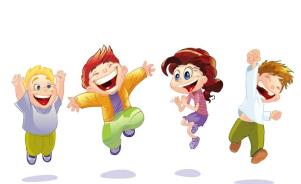 课后习题
2. 小明画了面积是24平方厘米的长方形，长和宽的数据如下表。
根据表中数据判断，长方形的长和宽成反比例吗？为什么？
长方形的长和宽成反比例，因为长和宽的乘积一定。
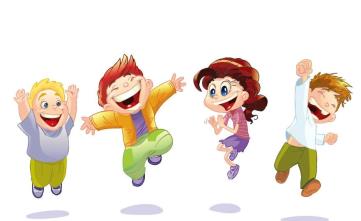 课后习题
3.下面每题中的两个量成不成比例？成正比例的画“〇”，成
   反比例的画“△”。
（1）比例尺一定，图上距离和实际距离。	        （	）
（2）三角形的面积一定，三角形的底和高。	        （	）
（3）人的年龄和身高。	                                  （	）
（4）看一本书，每天看的页数和需要的天数。        （	）
（5）路程一定，行驶的速度和时间。	                 （	）
〇
△
〇
△
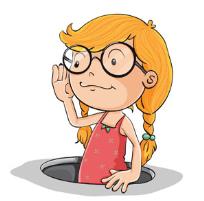 △
课后习题
4.判断下面各题中的两种量是否成比例，如果成比例，成什么比例？
（1）报纸的单价一定，订阅的份数和总价。	                             （      ）
（2）圆柱的体积一定，它的底面积和高。	                               （      ）
（3）运动员跳高的高度和他的身高。	                                      （       )    
（4）把一筐桃平均分给小猴，猴的只数和每只猴分得桃的个 数。 （      ）
（5）圆的面积和它的半径。	                                                （      ）
（6）在学校会议室的地面上铺地砖，地砖的面积和需要地砖的块数。	                                                                                                      
                                                                                                  （       ）
正
反
不成
反
不成
反
课后习题
5. 4名同学看《红楼梦》一书情况如下：
45
6
9
（1）把表中的数据填完整。
（2）小红每天看60页，看了（    ）天，每天看的页数与所用天数的乘
        积是（      ）；小军看8天，每天看的页数与所用的天数的乘积是
       （      ）。这里的乘积表示（                                      ）。
（3）从表中可以看出（                   ）和（                ）是两个相关联
        的量， （                    ）随着（               ）的变化而变化，且它
        们的（                   ）总是一定的。
6
360
360
《红楼梦》这本书的总页数
所用的天数
每天看的页数
所用的天数
每天看的页数
每天看的页数